Fashion in Jane Austen’s Time
Hope Greenberg
or
Dressing the Knightleys
How did we get there:500 years of fashion evolution
[Speaker Notes: The most well-known thing about the fashions of Jane Austen’s time is that they changed tremendously. But what came before?]
1300s
[Speaker Notes: We’ll begin with the 1300s. Don’t worry – this will be the ultra condensed version of fashion history. I begin here because this is the point where people begin to consider how to make clothes fit the body Construction – rectangles, also conspicuous consumption]
1400s
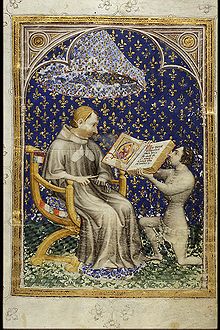 [Speaker Notes: by the 1400s people hd become quite skilled at making clothes fit smoothly and had begun to consider how fabric can also mold body shape]
Late 1400s
[Speaker Notes: By the late 1400s fashions were following the vertical shape also seen in architecture, gothic cathedrals, flying buttresses]
1530
[Speaker Notes: By 1530 fashion had moved into a horizontal phase setting up a pattern of change from vertical to horizontal that continues even until today. 1950s, 60/70s 80 shoulders]
Late 1500s
[Speaker Notes: Also, body shaping through corsetry]
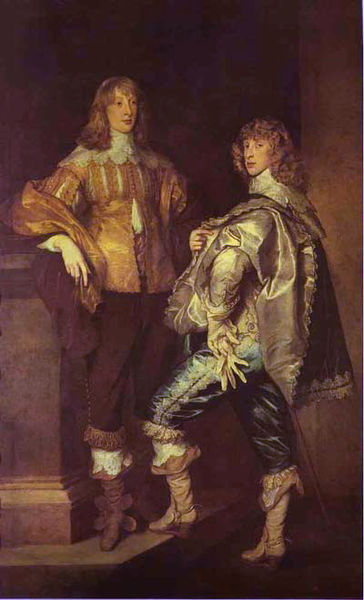 1600s
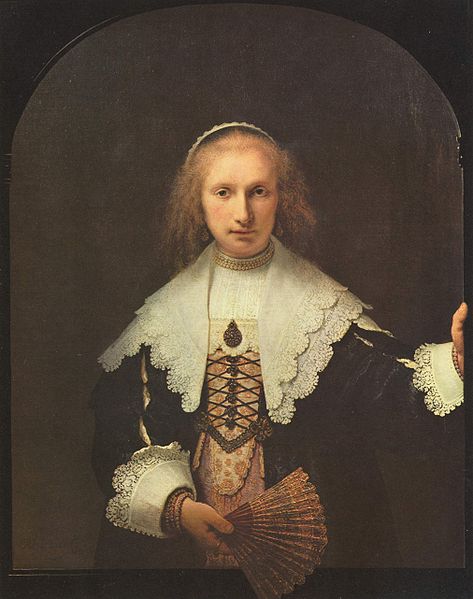 1700s
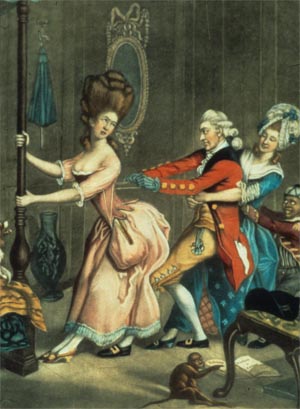 1776-1792
Jane Born:  16 December 1775
1770s: continuation of previous styles
1780s: Marie Antoinette and the chemise gown
1790s: the big change!
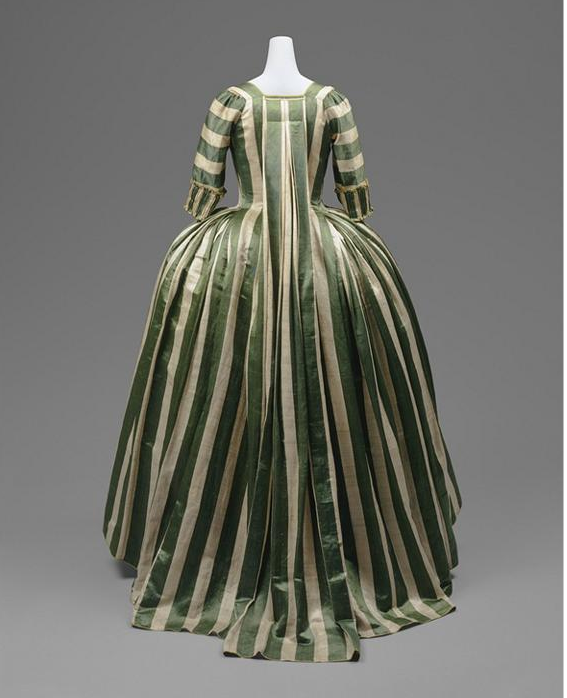 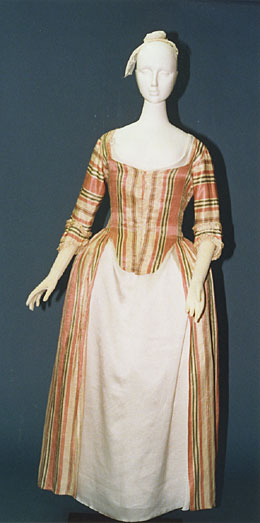 1785 Dress a Francaise
1780s Dress a l’Anglaise
1780
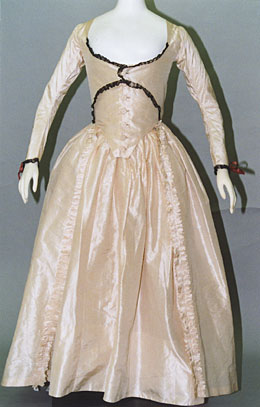 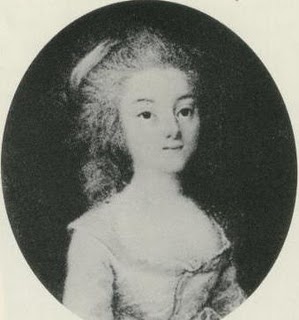 1790
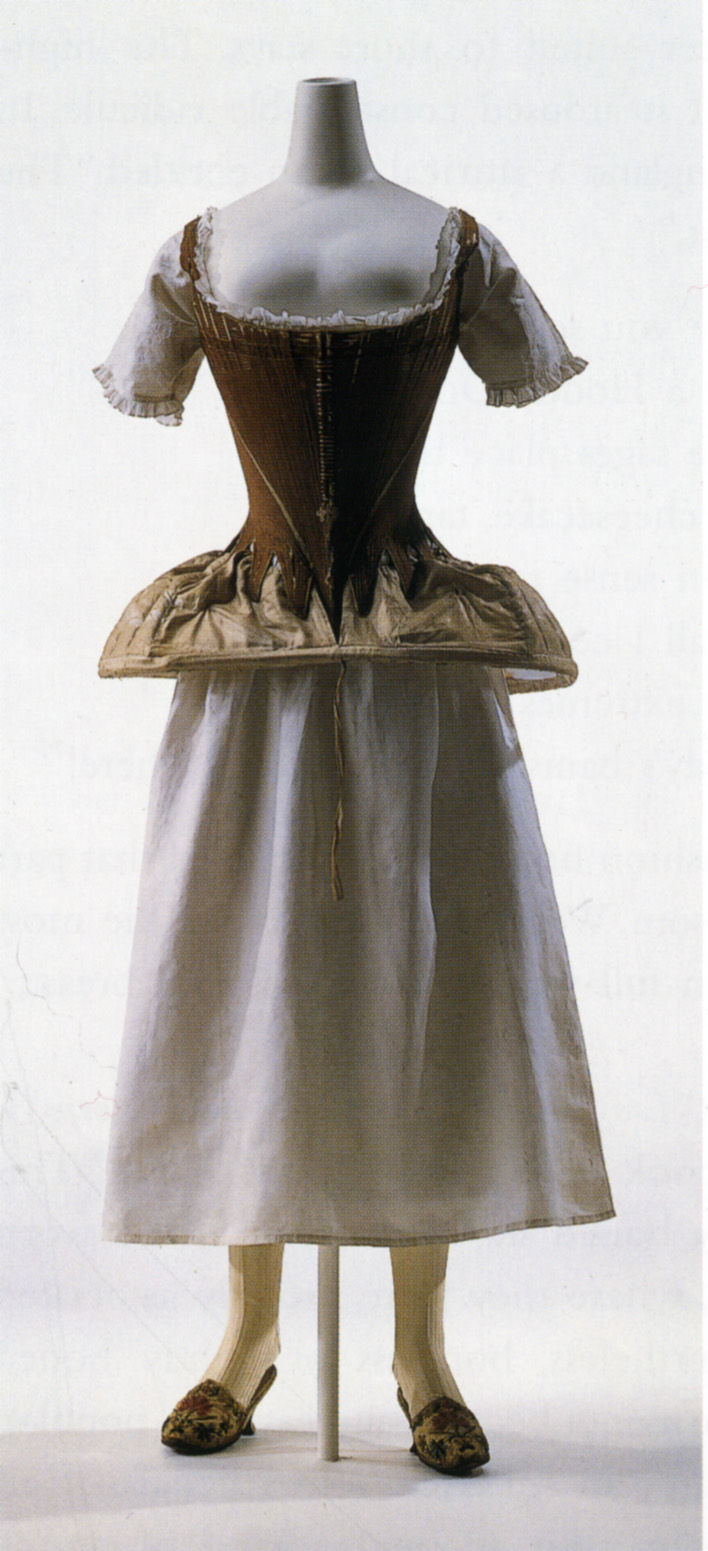 1775-1790 corset
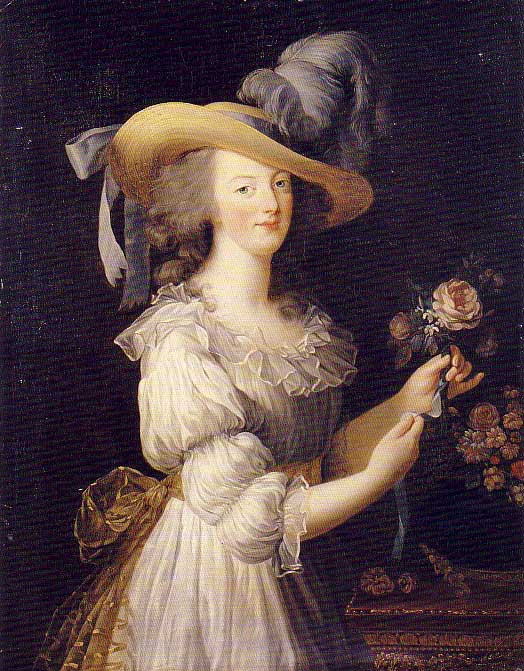 1780s Marie Antoinette, Chemise Gown
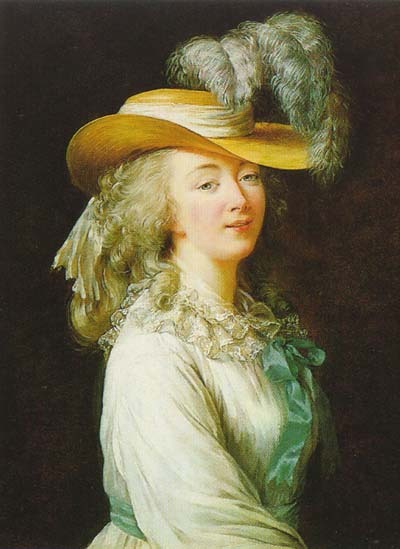 1780s M. du Barry, Chemise Gown
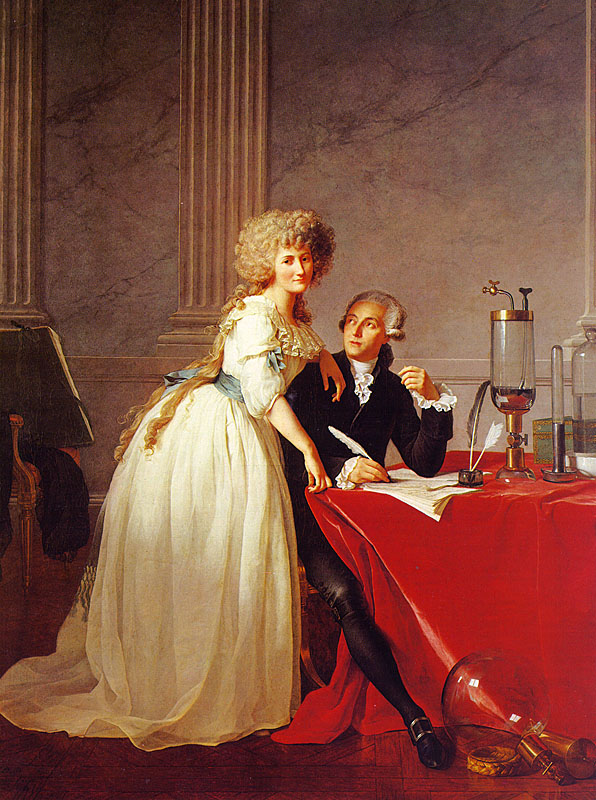 1780s, chemise gown
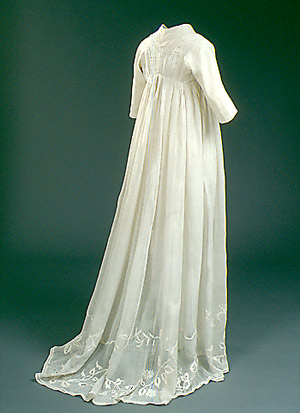 1793-1804
Jane is 18-28, young, dancing, marriageable
Writing Sense and Sensibility, First Impressions (P&P), Northanger Abbey, and The Watsons
1803: Move to Bath
Napoleon crowned Emperor, 2 Dec. 1804
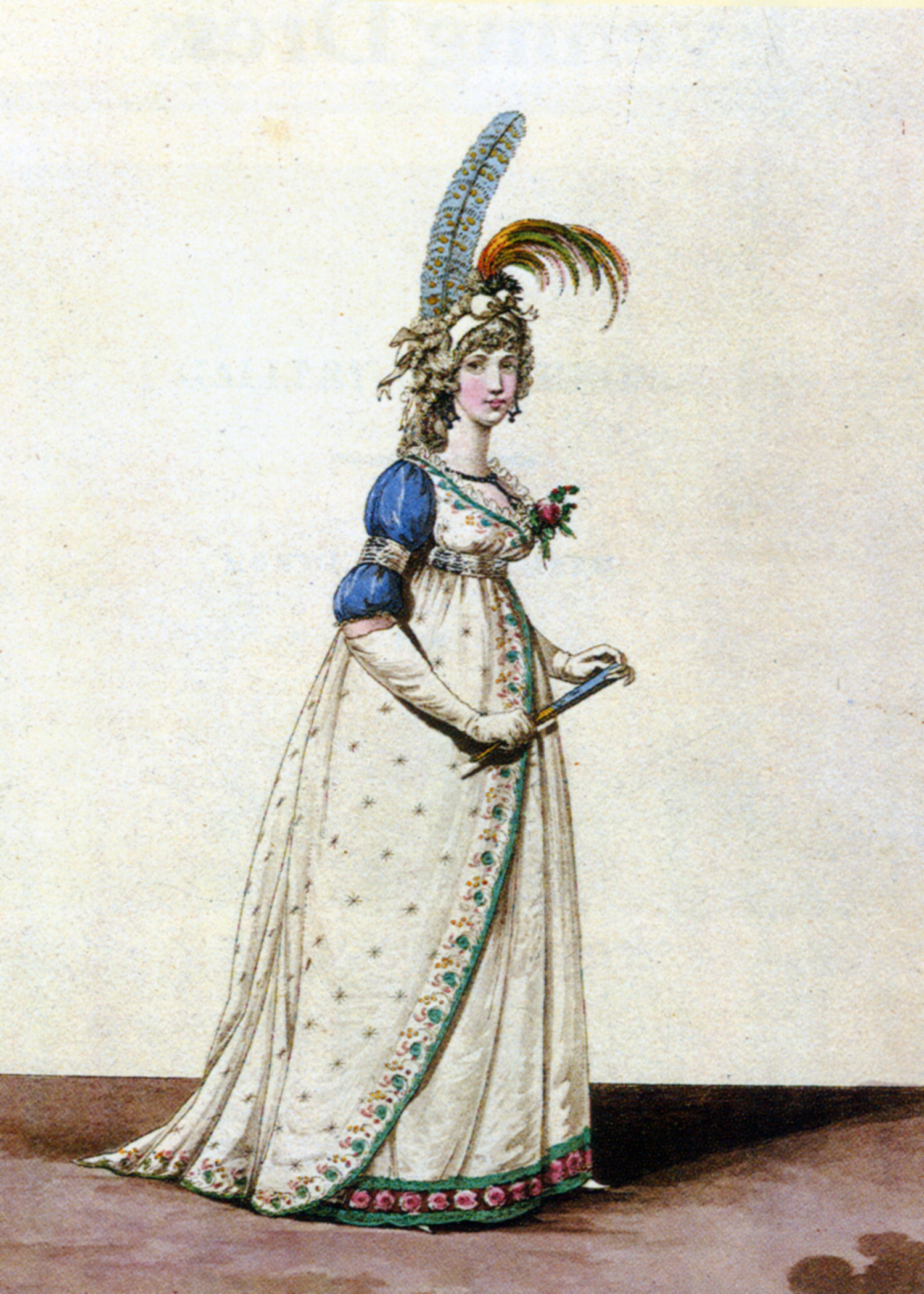 1790s
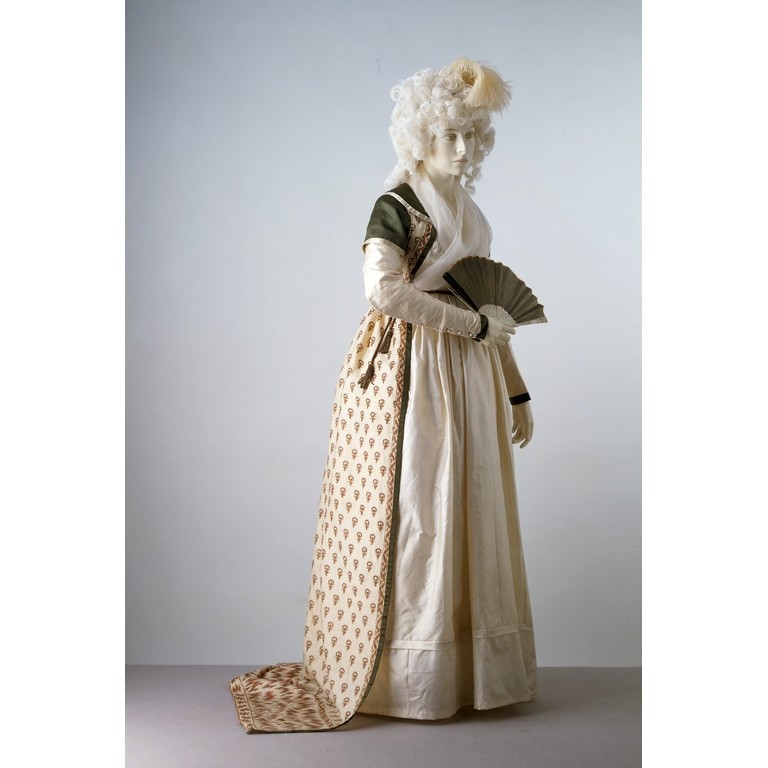 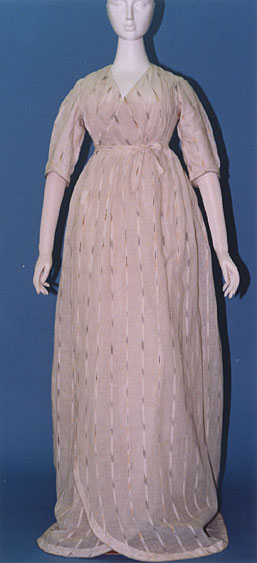 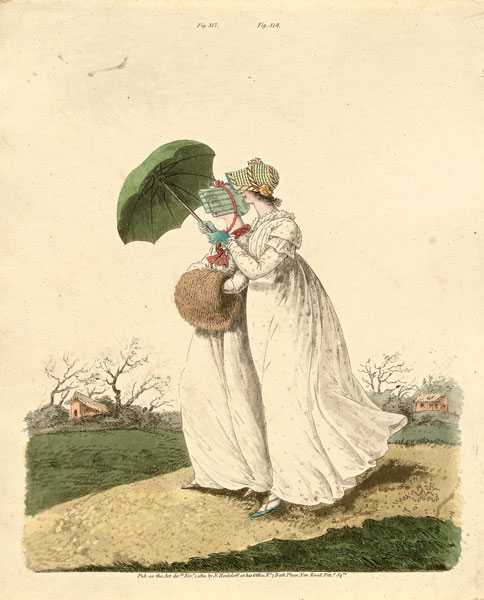 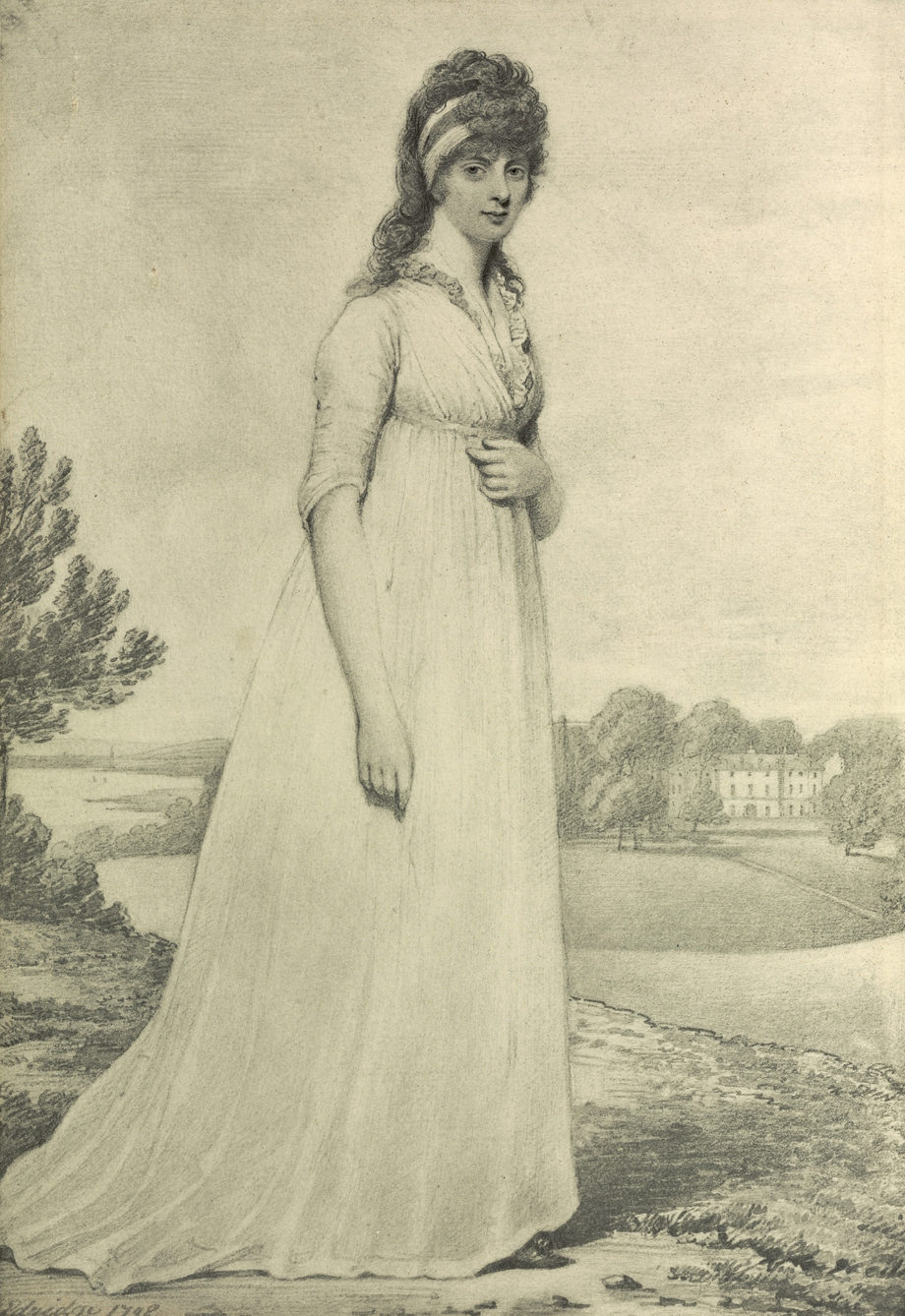 1798
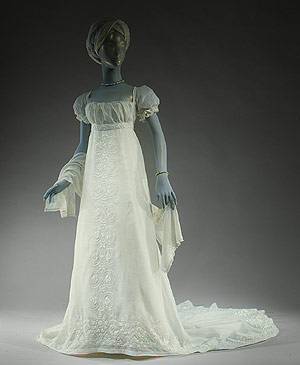 [Speaker Notes: Elbows uncovered, men’s neckcloth, men’s calves]
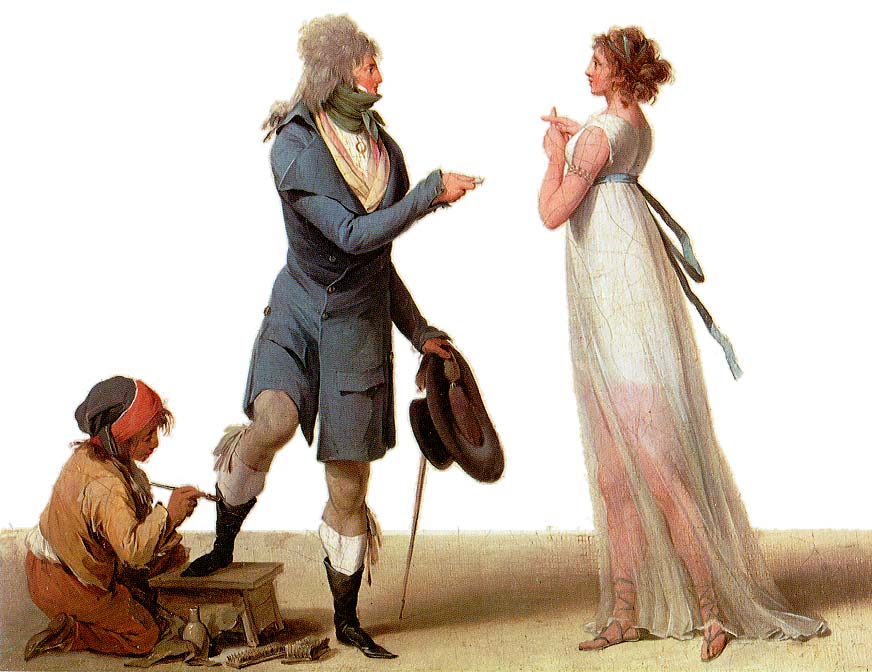 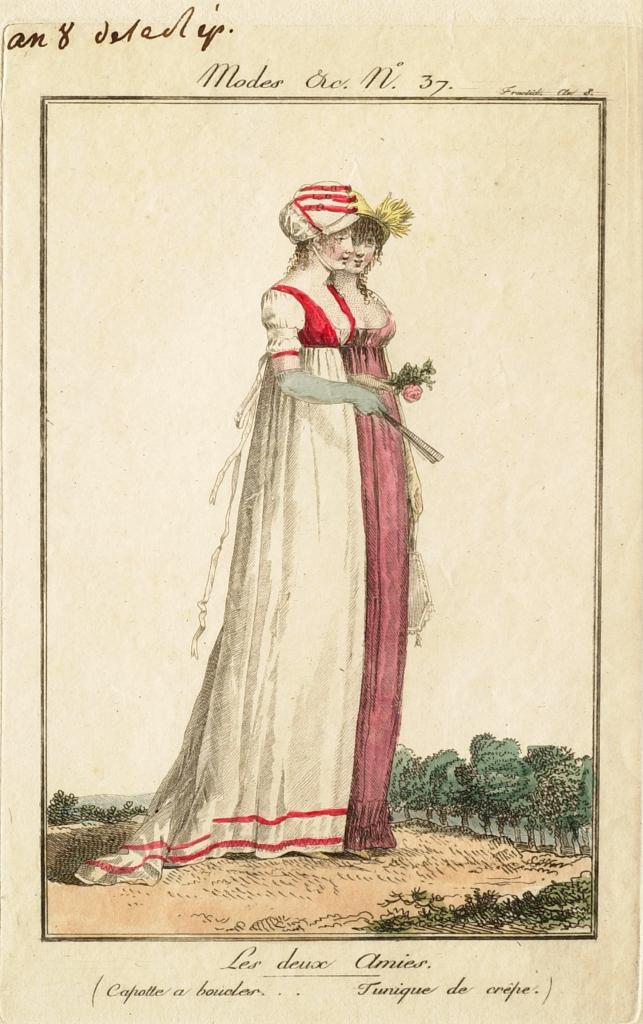 1800
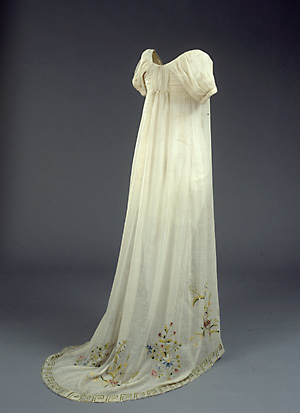 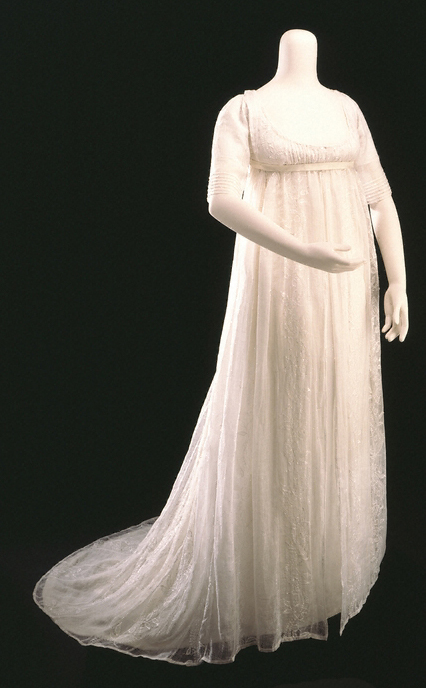 1809
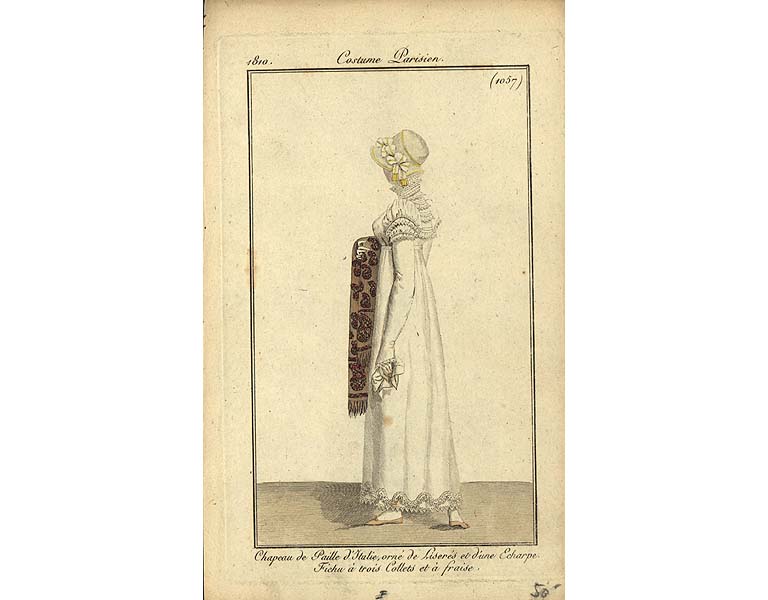 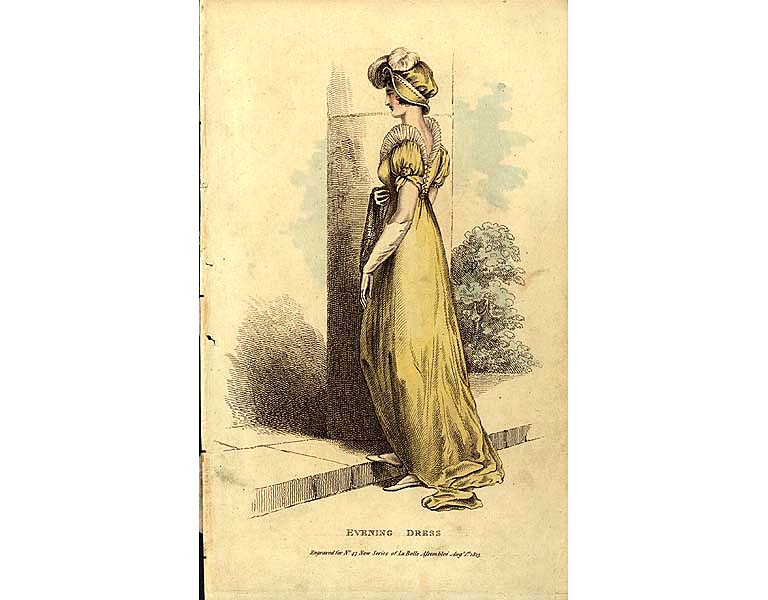 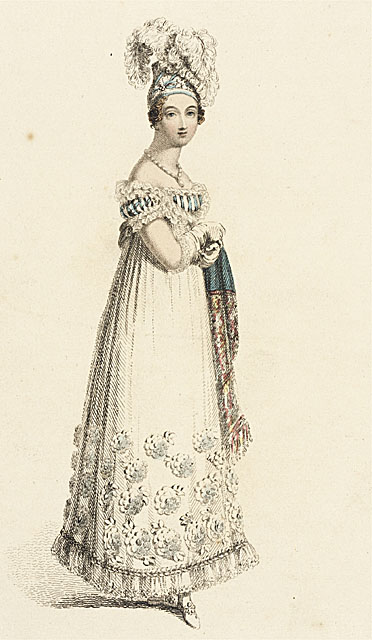 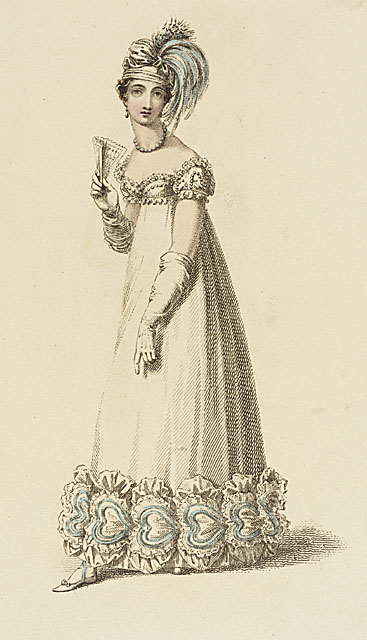 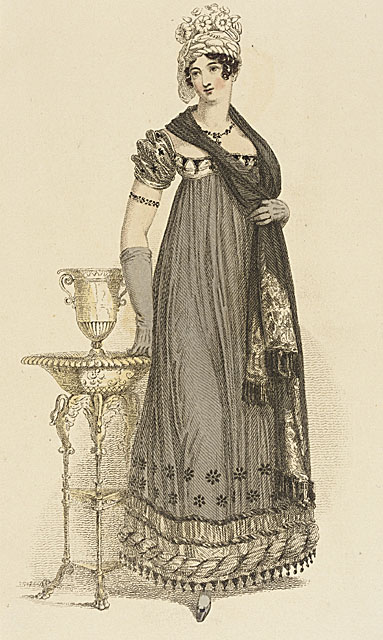